Economic and Political Diversification and National Risk: The Case of Iceland
17th Annual Conference on European Integration organized by the Swedish Network for European Studies in Economics and Business (SNEE) and held at The Grand Hotel, Mölle, 19-22 May 2015
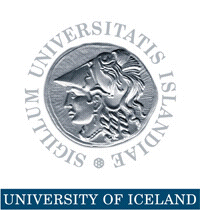 Thorvaldur Gylfason and Per Magnus Wijkman
Double Diversification
One-way street with two lanes
Economic diversification away from too much dependence on a few industries or resources toward a broad economic base
Political diversification away from too much dependence on narrowly based political elites through fortified democracy
E.g., Mauritius before and now
Application to Iceland
Nordic Countries Benefited from Double Diversity
Economic diversification (acquired) 
Spurs growth by attracting economic activity from excessive reliance on primary production in agriculture or natural-resource-based industries
Political diversification (inherited from past)
Spurs growth by redistributing political power from narrowly based ruling elites to the people, often replacing an extended monopoly of power by democracy, encouraging widely shared education
Two sides of same coin: Diversity pays
Double Diversity is Good for Growth
Economic diversification is good for growth
Share of manufactures in total exports
Herfindahl index of export diversification
Political diversification is also good for growth
Polity2 index of democracy (from -10 to +10)
Freedom House index of democracy (from 7 to 1)
Failure to diversify economy stifles political diversification and hurts growth potential
Evidence: From Economic and Political Diversification to Growth
Note: Each dot represents a country
From Diversification to Growth
From Democracy to Growth
Log of GNI per capita 2012 (USD, ppp)
Manufactures exports 1962-2012  (% of total)
Democracy 1960-2012 (from -10 to 10)
Evidence: From Economic and Political Diversification to Growth
Note: Each dot represents a country
From Diversification to Growth
From Democracy to Growth
Log of GNI per capita 2012 (USD, ppp)
Export diversification index 1996-2012
Democracy (Freedom House) 1972-2014
Side by Side: Different Aspects of Economic and Political Diversification
Note: Each dot represents a country
From Diversification to Growth
From Democracy to Growth
Manufactures exports 1962-2012 (% of total)
Democracy (Polity2) 1960-2012
Export diversification index 1996-2012
Democracy (Freedom House) 1972-2014
Iceland: Insufficient Economic and Political Diversification
Level and composition of exports 1957-2012 (%)
Capture of democracy by special interests
EU application on ice
Fisheries policy on ice
Constitution on ice, despite acceptance by 67% of voters in 2012 referendum; bill is designed to resolve all three issues via
EU referendum
Fishing fees to put a stop to Russian-style natural resource management
One person, one vote
Manufactures exports 1962-2012 (% of total)
Iceland: Crash of 2008 plus 33% Depreciation Creates Opportunities
Composition of GDP 1980-2013 (% of GDP)
Foreign tourist arrivals 1995-2012 (number of persons)
Conclusion
Iceland’s failure to diversify economy has damaged democracy and growth potential
Crash of 2008 created opportunities for economic diversification via tourism as well as for political diversification through a new post-crash constitution designed to boost democracy and growth through 
Electoral reform (‘one person, one vote’ plus more national referenda)
De-Russification of natural resource management (market-based fishing fees under public ownership)